3.3 Real Zeros of Polynomials
Rational Zero Theorem
If the polynomial P(x) has integer coefficients then every rational zero of P is of the form p/q where p is a factor of the constant and q is a factor of the leading coefficient.  

3 lists:
Factors of p:
Factors of q:
Possible roots: p/q
List all possible rational roots.
Possible roots: p/q
P(x) = 9x6 – 5x3 + 27
Factors of p:
Factors of q:
Final Possibilities
Cancel out duplicates
Use the rational zero theorem to factor:
P(x) = 3x3 – 4x2 – 13x - 6
Final Possibilities
Possible roots: p/q
Use synthetic division to find one of the factors
This means the factors are:
Now factor the quadratic.
Use the rational zero theorem to factor:
Final Possibilities
P(x) = -x3 – 3x2 + 13x + 15
Use synthetic division to check
This means the factors are:
Now factor the quadratic.
Find all the real zeros
Final Possibilities
P(x) = x3 – 6x + 4
Use synthetic division to check
Zeros:
Factors:
Use the quadratic formula.
Descartes Rule
In some cases this rule is helpful in eliminating candidates from a lengthy list of possible rational roots.
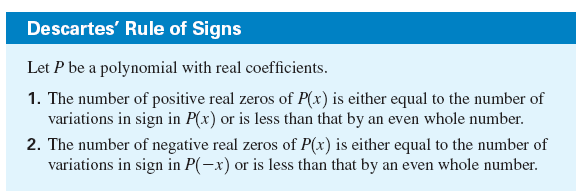 Use Descartes Rule to determine the possible number of positive and negative real zeros of the polynomial.
P(x) = x3 + 4x2 + 3x - 2
Only one change in sign
Therefore: only one positive real zero
Two changes in sign
Therefore: only two possible negative real zero
True or False:  all zeros of the polynomial         P(x) = 4x3 + 19x2 + 11x – 7 lie between -3 and 1?
All alternate between + and -?
Therefore -3 is NOT a lower bound
All positive
Therefore 1 is an upper bound
Find all the zeros:
P(x) = 2x5 + 5x4 – 8x3 – 14x2 + 6x + 9
Final Possibilities
List of Zeros
Find all the zeros:
y = 6x4 – 5x3 – 38x2 – 5x + 6
Final Possibilities
List of Zeros
Find all the zeros:
P(x) = 2x5 - 11x4 – 10x3 + 56x2 + 88x + 35
Homeworkpg 279 #7, 9, 12, 16, 18, 22, 24, 28, 30-33